Figure 1 A model of the consequences for a brood parasite’s food intake of sharing a nest with host young. Total ...
Behav Ecol, Volume 23, Issue 1, January-February 2012, Pages 132–140, https://doi.org/10.1093/beheco/arr166
The content of this slide may be subject to copyright: please see the slide notes for details.
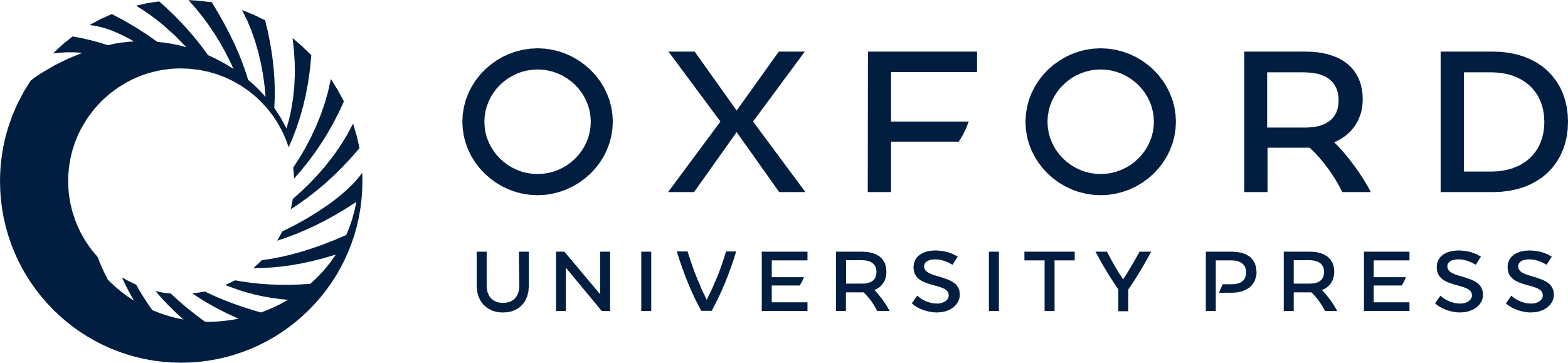 [Speaker Notes: Figure 1 A model of the consequences for a brood parasite’s food intake of sharing a nest with host young. Total provisioning (PT), share of the total provisioning received by a nestling parasite (share of PT), and thus food ingested by a nestling parasite (F) vary as a function of the number of host nestmates reared alongside the parasite. With increasing numbers of nestmates, PT increases and share of PT decreases (see main text for equations). Assuming that a single parasite chick is present, depending on the ability of the parasite to stimulate provisioning (β) and to compete for provisions (γ), F can be maximized either when (a) parasites are alone in the nest or (b) parasites share the nest with host young. β and γ values are inset, m = 0.5.


Unless provided in the caption above, the following copyright applies to the content of this slide: © The Author 2011. Published by Oxford University Press on behalf of the International Society for Behavioral Ecology. All rights reserved. For permissions, please e-mail: journals.permissions@oup.com]
Figure 2 Optimal number of host nestmates, Nopt (color-coded inset numbers 0–3), for a single parasite of ...
Behav Ecol, Volume 23, Issue 1, January-February 2012, Pages 132–140, https://doi.org/10.1093/beheco/arr166
The content of this slide may be subject to copyright: please see the slide notes for details.
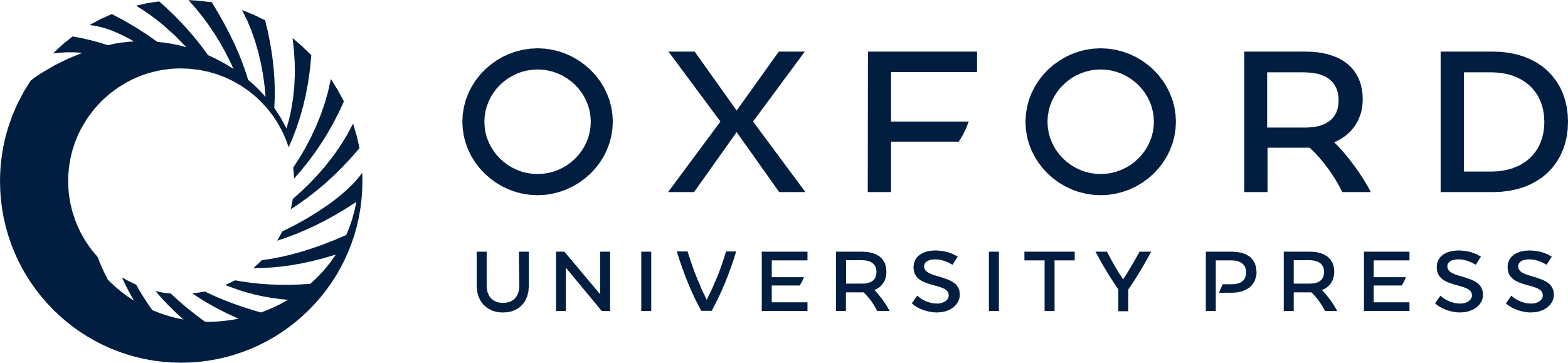 [Speaker Notes: Figure 2 Optimal number of host nestmates, Nopt (color-coded inset numbers 0–3), for a single parasite of given relative ability to stimulate host parents to provision (β) and to win those provisions when they arrive (γ) according to a model of a provisions trade-off (see main text). Axes are logarithmic, m = 0.5. Dotted lines indicate β = 1 and γ = 1; thus, their intersection is the point at which parasite and host nestlings are equally matched in both begging dimensions.


Unless provided in the caption above, the following copyright applies to the content of this slide: © The Author 2011. Published by Oxford University Press on behalf of the International Society for Behavioral Ecology. All rights reserved. For permissions, please e-mail: journals.permissions@oup.com]
Figure 3 The adaptiveness of nestmate killing over nestmate tolerance for a single parasite chick according to a model ...
Behav Ecol, Volume 23, Issue 1, January-February 2012, Pages 132–140, https://doi.org/10.1093/beheco/arr166
The content of this slide may be subject to copyright: please see the slide notes for details.
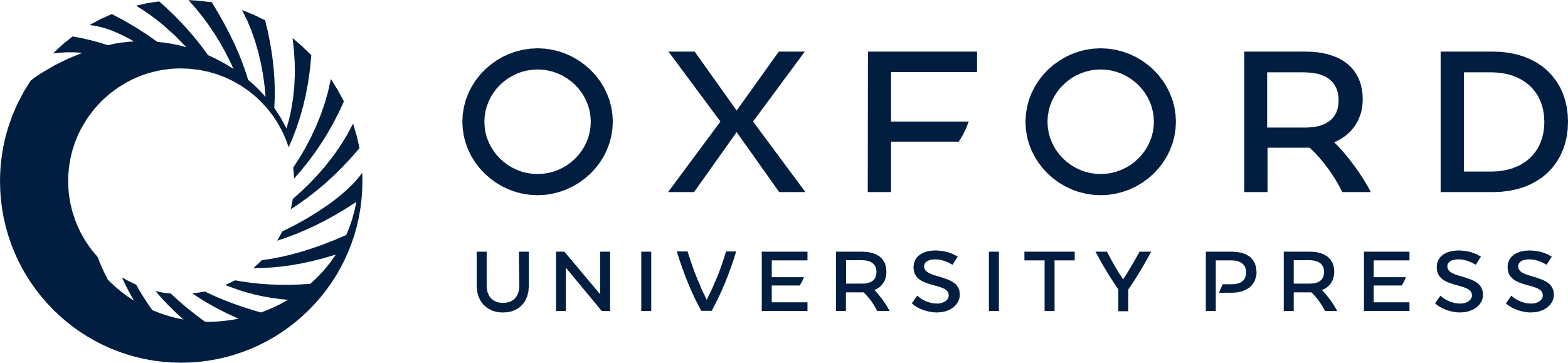 [Speaker Notes: Figure 3 The adaptiveness of nestmate killing over nestmate tolerance for a single parasite chick according to a model of a provisions trade-off (see main text). The plots assume a given host brood size of either (a) 2 host chicks or (b) 4 host chicks. Dotted lines indicate β = 1 and γ = 1. The range of parameters for which nestmate tolerance maximizes food intake is larger when the number of host young in the brood is lower, though for both brood sizes, if β is low and γ high, maximum intake occurs when the single parasite chick does not kill its nestmates (dark gray), and if β is high and γ low, selection favors nestmate killing (light gray). The figure shows that typical host brood size, in addition to begging and competitive abilities, would influence the evolution of nestmate killing behavior.


Unless provided in the caption above, the following copyright applies to the content of this slide: © The Author 2011. Published by Oxford University Press on behalf of the International Society for Behavioral Ecology. All rights reserved. For permissions, please e-mail: journals.permissions@oup.com]
Figure 4 Provisioning rates (feeds per hour) to shiny cowbird nestlings reared alone (black bars) and reared alongside ...
Behav Ecol, Volume 23, Issue 1, January-February 2012, Pages 132–140, https://doi.org/10.1093/beheco/arr166
The content of this slide may be subject to copyright: please see the slide notes for details.
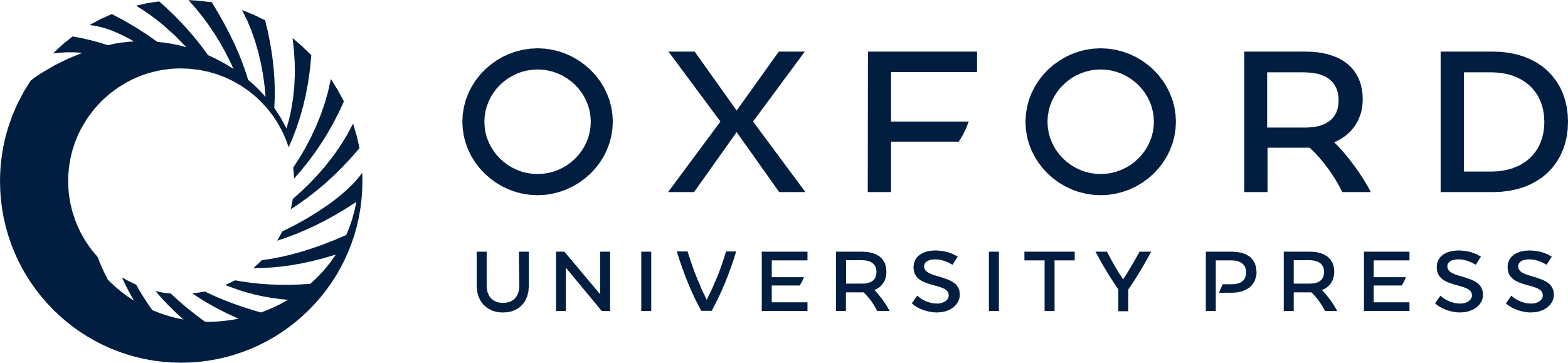 [Speaker Notes: Figure 4 Provisioning rates (feeds per hour) to shiny cowbird nestlings reared alone (black bars) and reared alongside host chicks (gray bars) in either chalk-browed mockingbirds or house wrens at 4 and 8 days posthatch. Dashed bars indicate the total provisioning to the mixed broods, where host chicks received the remainder. Values are means ± standard error. Sample sizes, n, given above bars. See main text for statistical details.


Unless provided in the caption above, the following copyright applies to the content of this slide: © The Author 2011. Published by Oxford University Press on behalf of the International Society for Behavioral Ecology. All rights reserved. For permissions, please e-mail: journals.permissions@oup.com]
Figure 5 Growth in (a) body mass and (b) tarsus length of shiny cowbird nestlings reared alone (black circles, n = 12) ...
Behav Ecol, Volume 23, Issue 1, January-February 2012, Pages 132–140, https://doi.org/10.1093/beheco/arr166
The content of this slide may be subject to copyright: please see the slide notes for details.
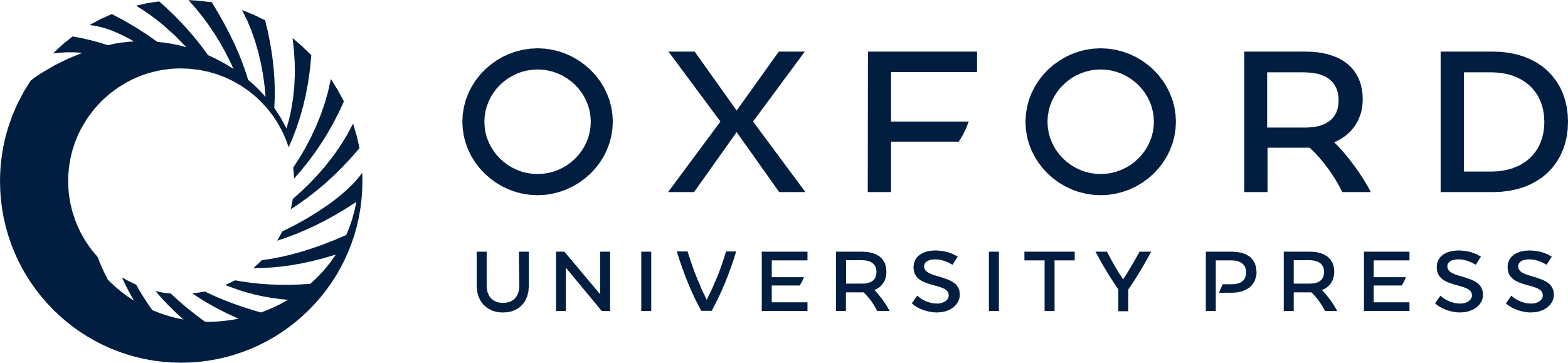 [Speaker Notes: Figure 5 Growth in (a) body mass and (b) tarsus length of shiny cowbird nestlings reared alone (black circles, n = 12) and reared alongside 3 or 4 host chicks (gray circles, n = 14) in nests of house wrens. Values are means ± standard error.


Unless provided in the caption above, the following copyright applies to the content of this slide: © The Author 2011. Published by Oxford University Press on behalf of the International Society for Behavioral Ecology. All rights reserved. For permissions, please e-mail: journals.permissions@oup.com]
Figure 6 Growth in body (a) mass and (b) tarsus length of shiny cowbird nestlings reared alone (black circles, n = 14) ...
Behav Ecol, Volume 23, Issue 1, January-February 2012, Pages 132–140, https://doi.org/10.1093/beheco/arr166
The content of this slide may be subject to copyright: please see the slide notes for details.
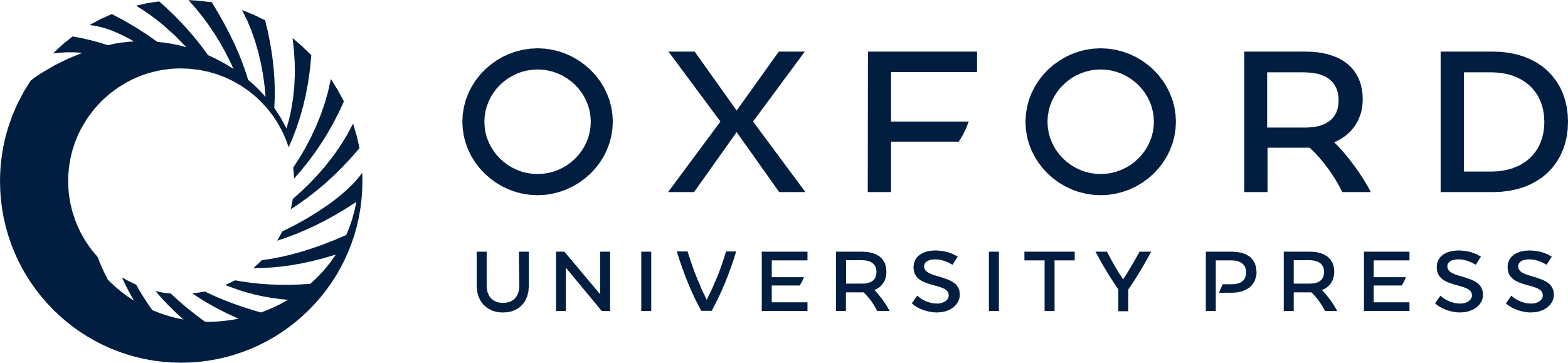 [Speaker Notes: Figure 6 Growth in body (a) mass and (b) tarsus length of shiny cowbird nestlings reared alone (black circles, n = 14) and reared alongside 2 host chicks (gray circles, n = 11) in nests of chalk-browed mockingbirds. Values are means ± standard error.


Unless provided in the caption above, the following copyright applies to the content of this slide: © The Author 2011. Published by Oxford University Press on behalf of the International Society for Behavioral Ecology. All rights reserved. For permissions, please e-mail: journals.permissions@oup.com]